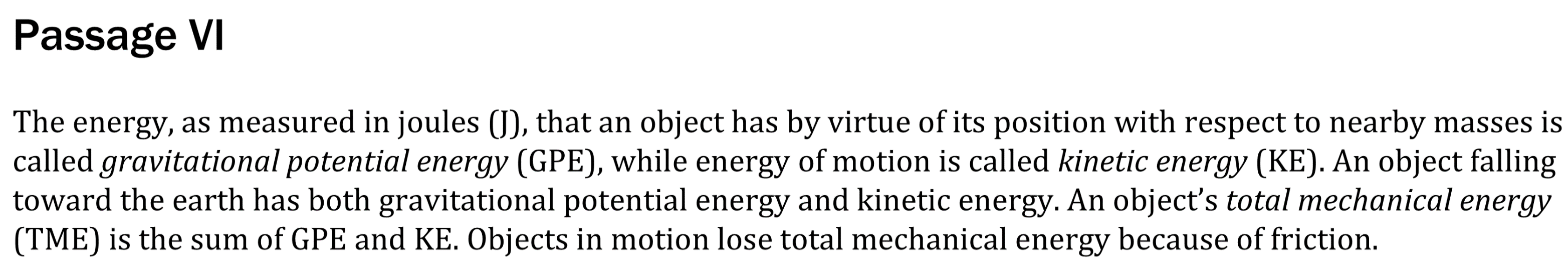 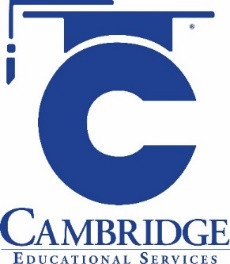 [Speaker Notes: Understand the relationship between variable in more complex data presentations; Predict the results of an additional step in an experiment; Determine what would cause a specific result in an experiment.  Level: Intermediate Skill Group: Evaluation of Models]
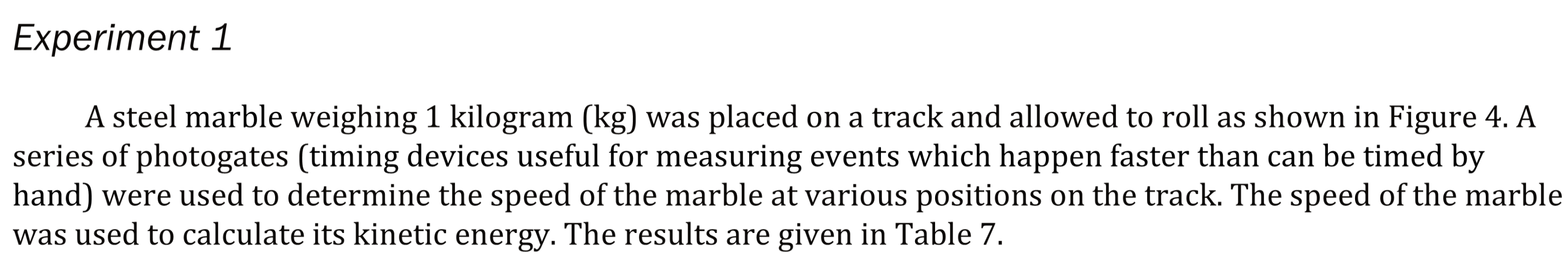 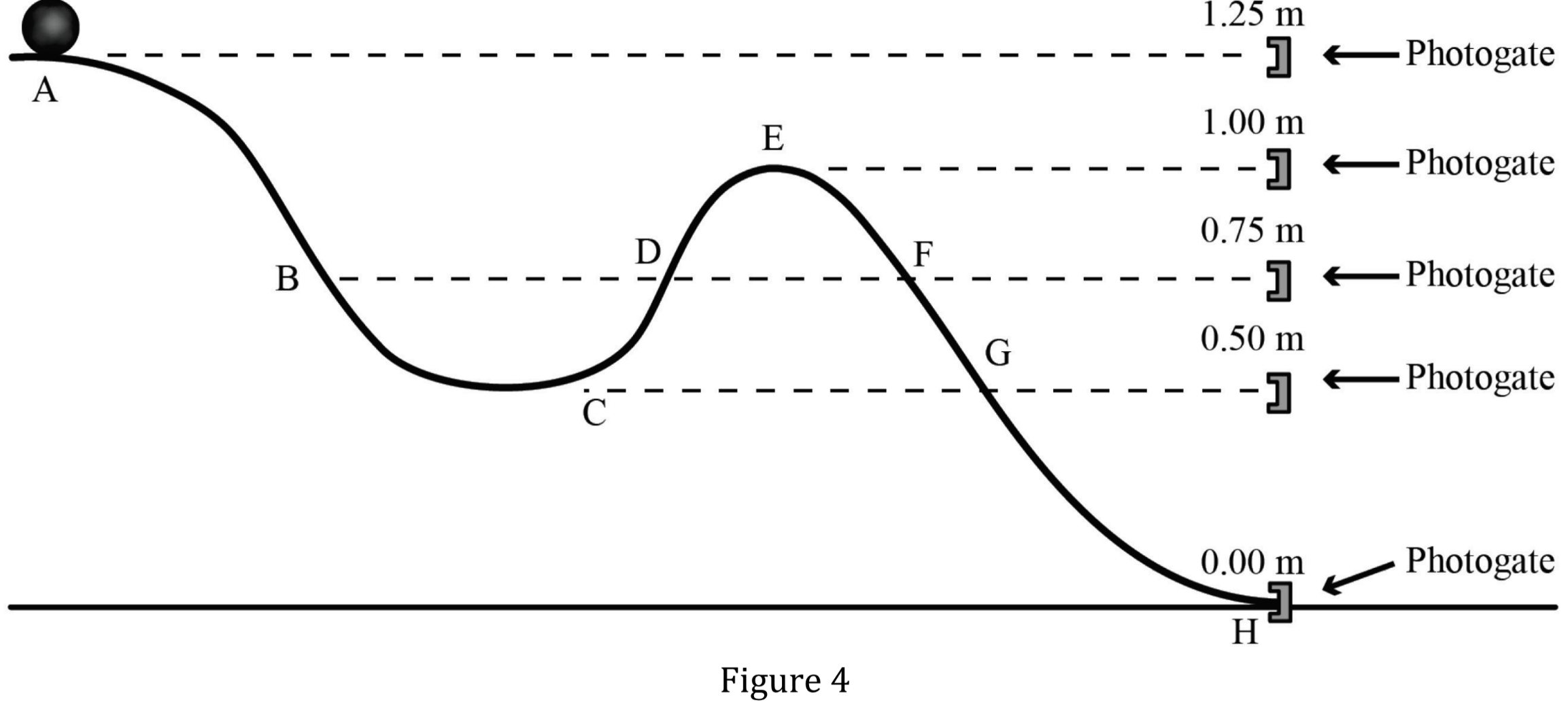 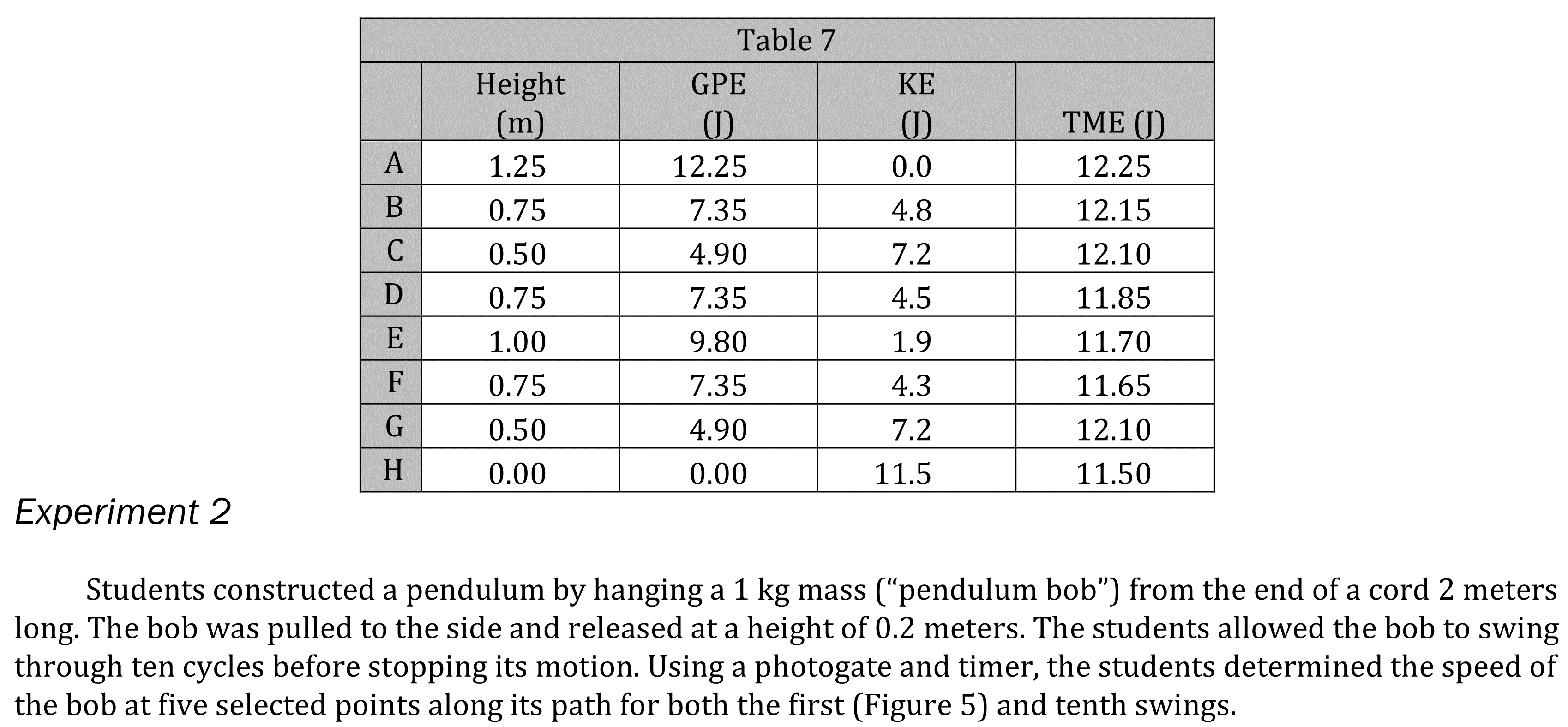 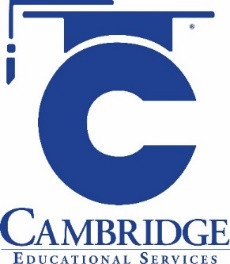 [Speaker Notes: Understand the relationship between variable in more complex data presentations; Predict the results of an additional step in an experiment; Determine what would cause a specific result in an experiment.  Level: Intermediate Skill Group: Evaluation of Models]
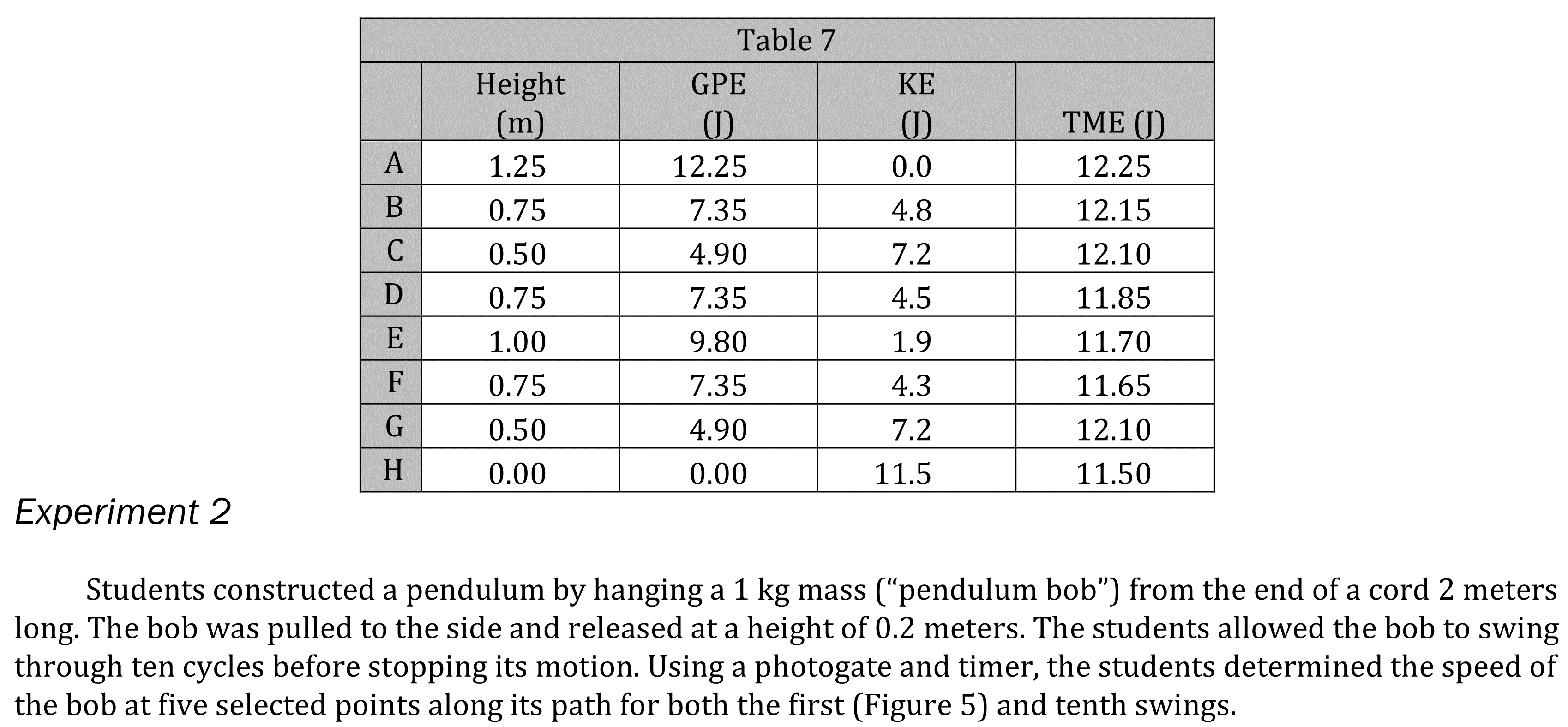 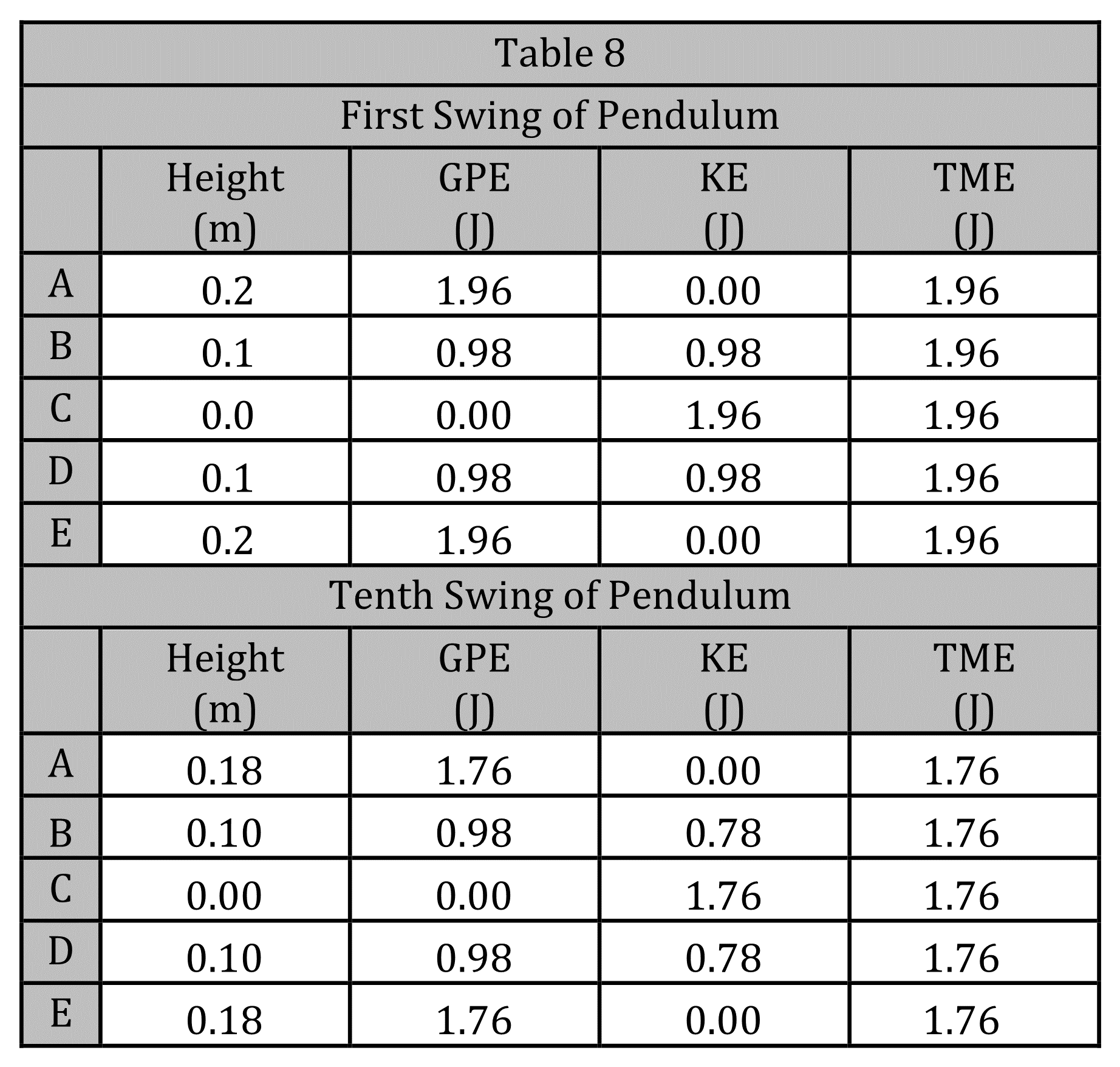 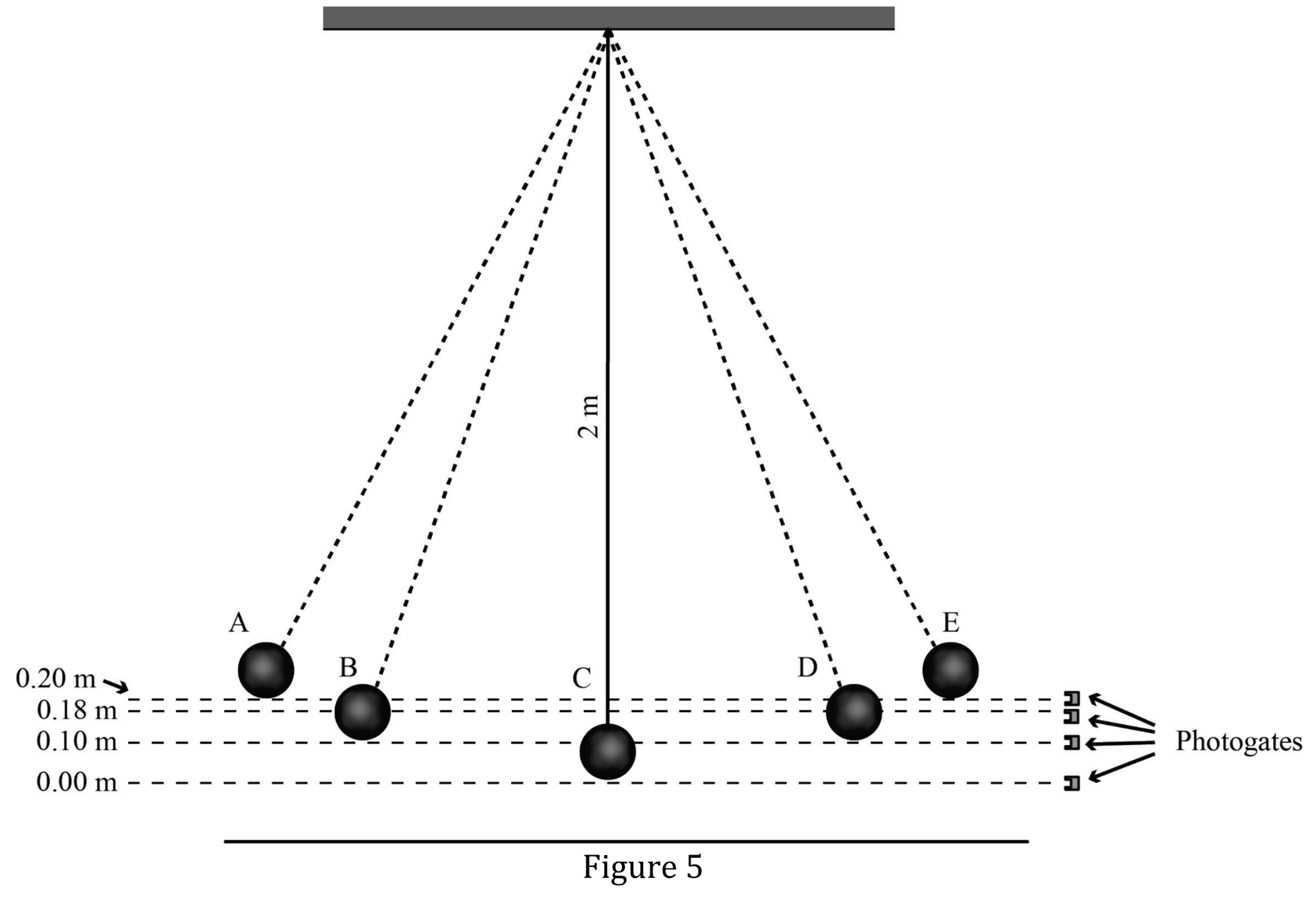 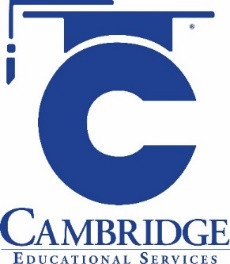 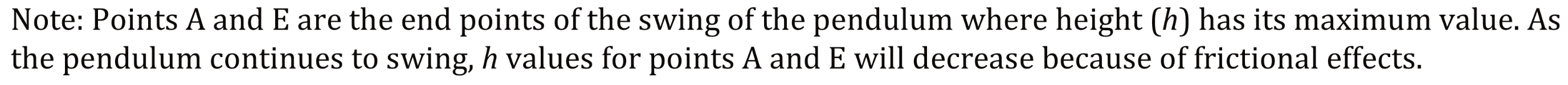 [Speaker Notes: Understand the relationship between variable in more complex data presentations; Predict the results of an additional step in an experiment; Determine what would cause a specific result in an experiment.  Level: Intermediate Skill Group: Evaluation of Models]
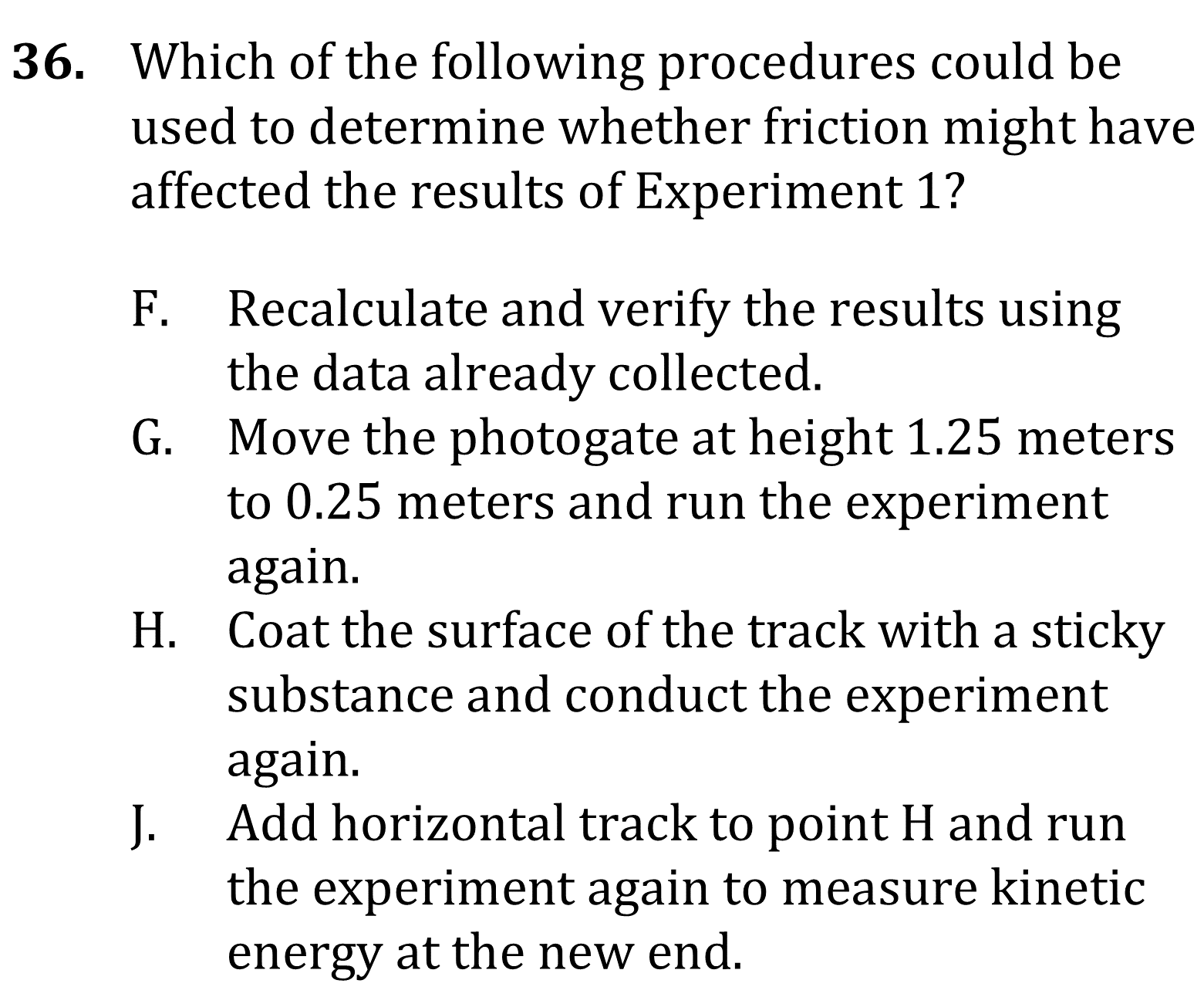 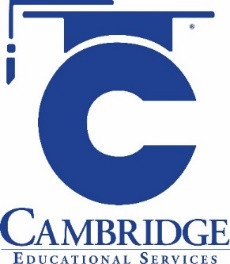 [Speaker Notes: Understand the relationship between variable in more complex data presentations; Predict the results of an additional step in an experiment; Determine what would cause a specific result in an experiment.  Level: Intermediate Skill Group: Evaluation of Models]
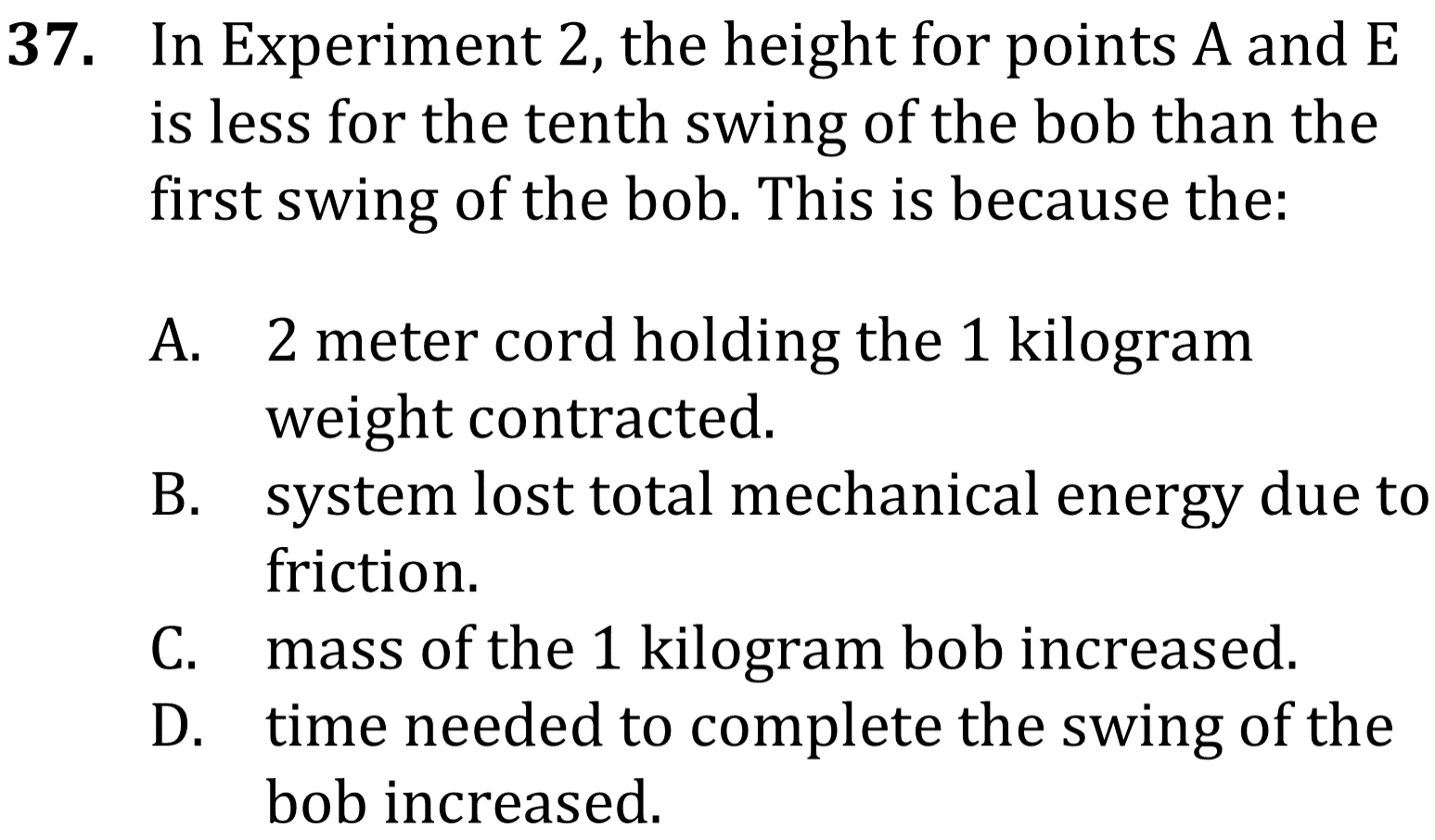 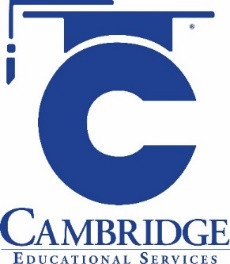 [Speaker Notes: Understand the relationship between variable in more complex data presentations; Predict the results of an additional step in an experiment; Determine what would cause a specific result in an experiment.  Level: Intermediate Skill Group: Evaluation of Models]
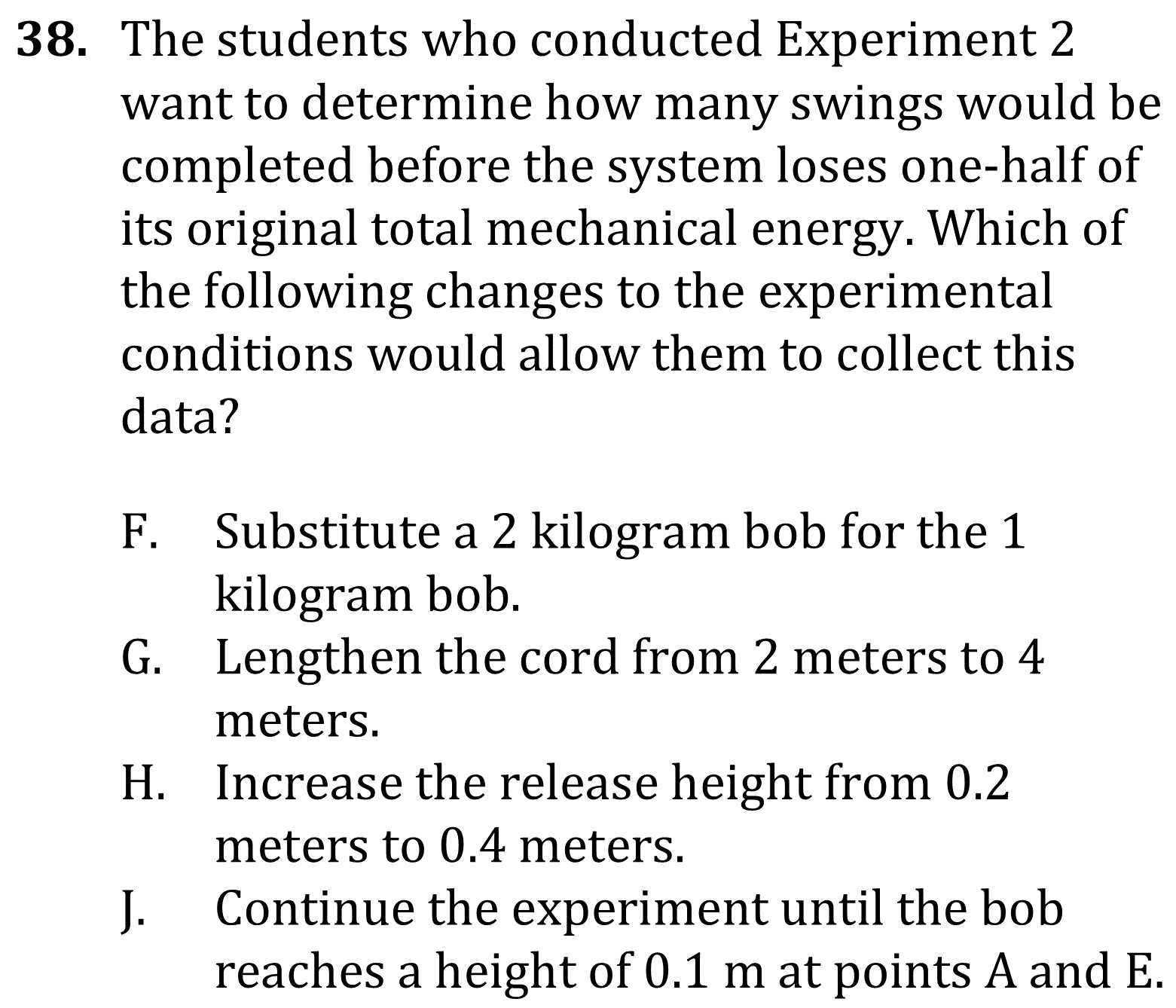 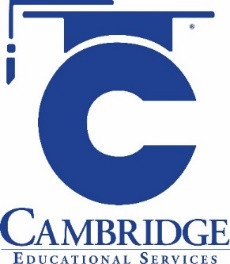 [Speaker Notes: Understand the relationship between variable in more complex data presentations; Predict the results of an additional step in an experiment; Determine what would cause a specific result in an experiment.  Level: Intermediate Skill Group: Evaluation of Models]
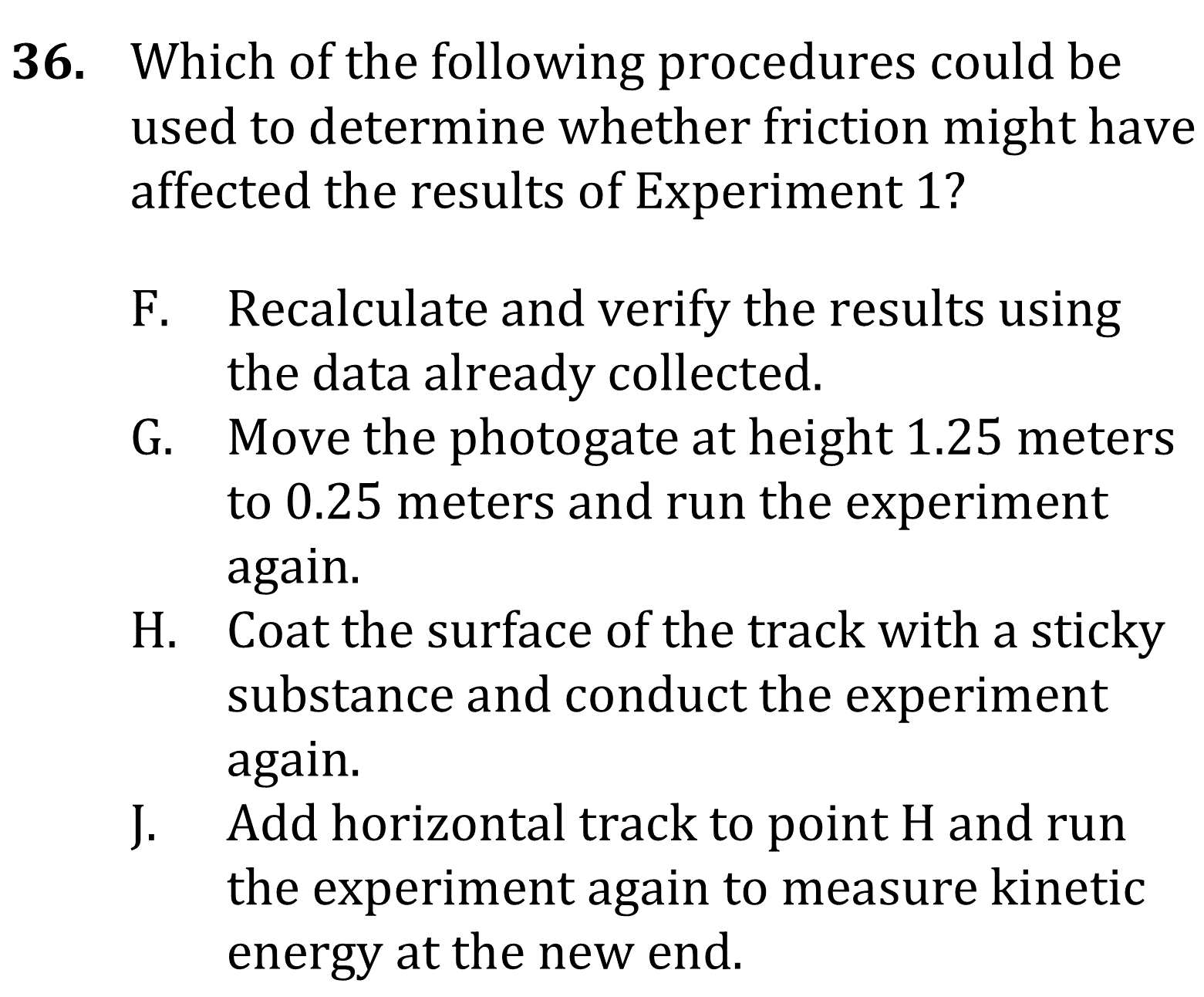 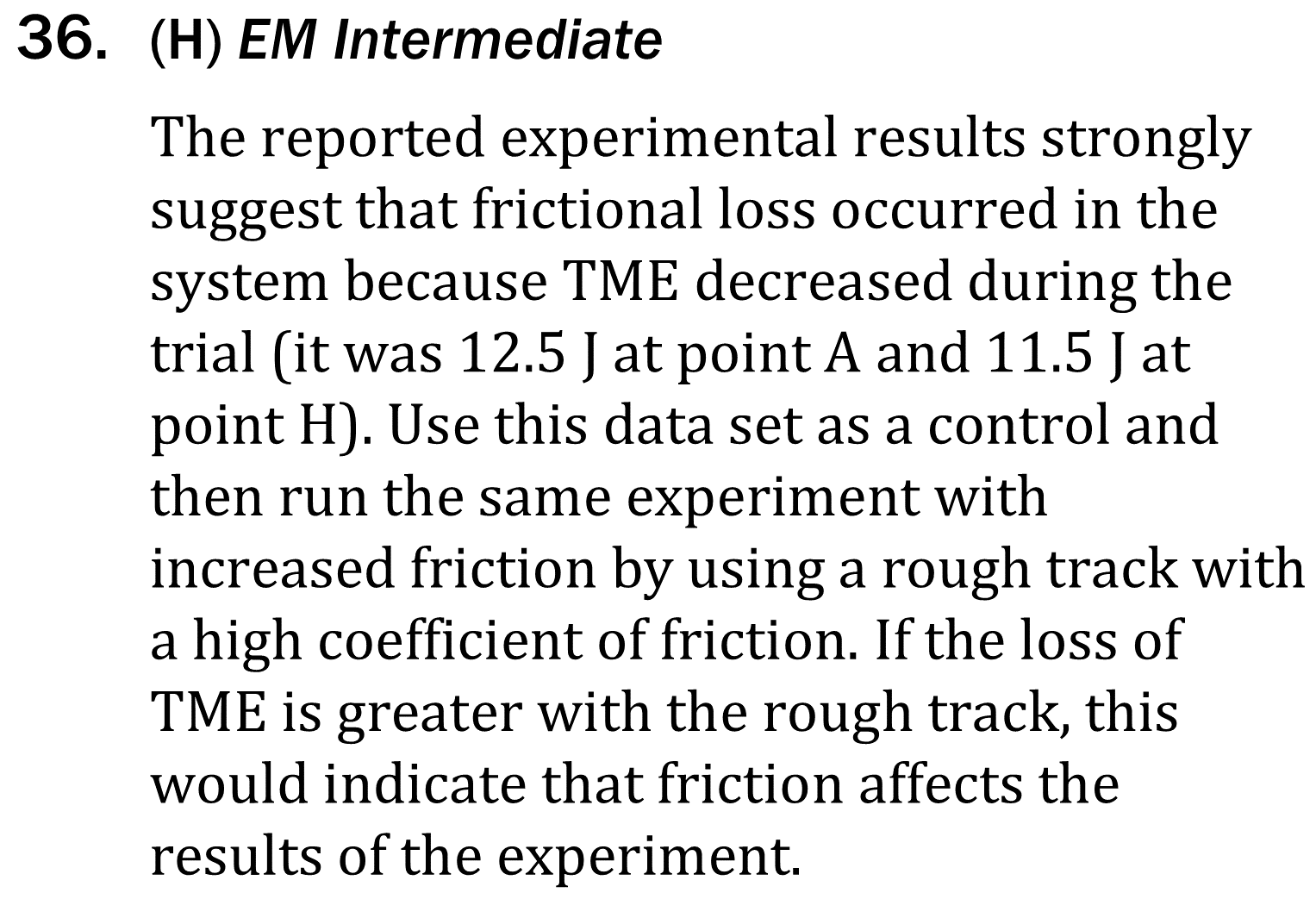 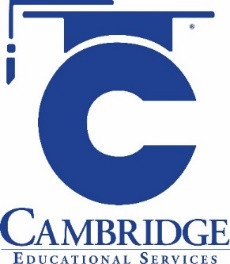 [Speaker Notes: Understand the relationship between variable in more complex data presentations; Predict the results of an additional step in an experiment; Determine what would cause a specific result in an experiment.  Level: Intermediate Skill Group: Evaluation of Models]
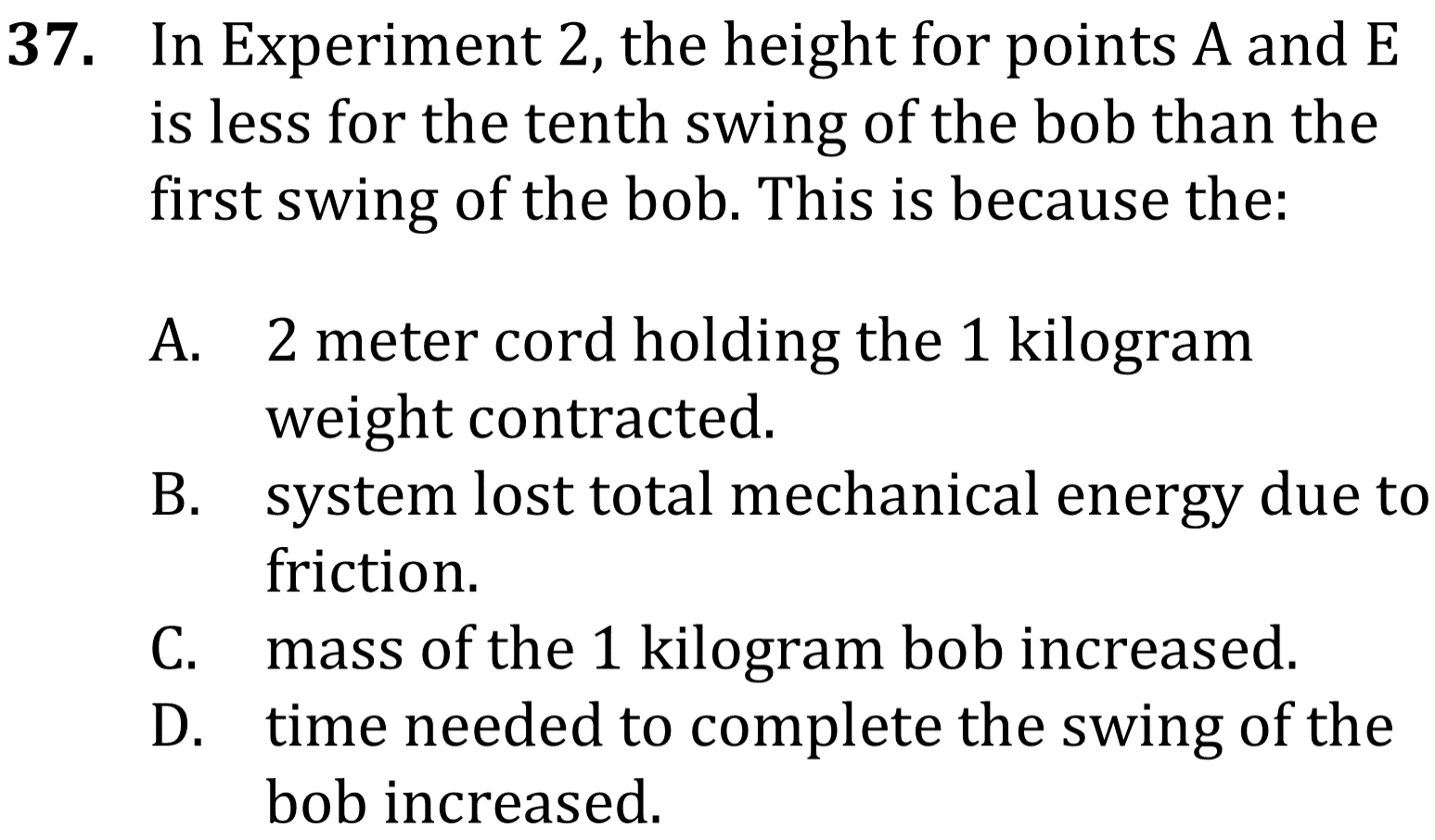 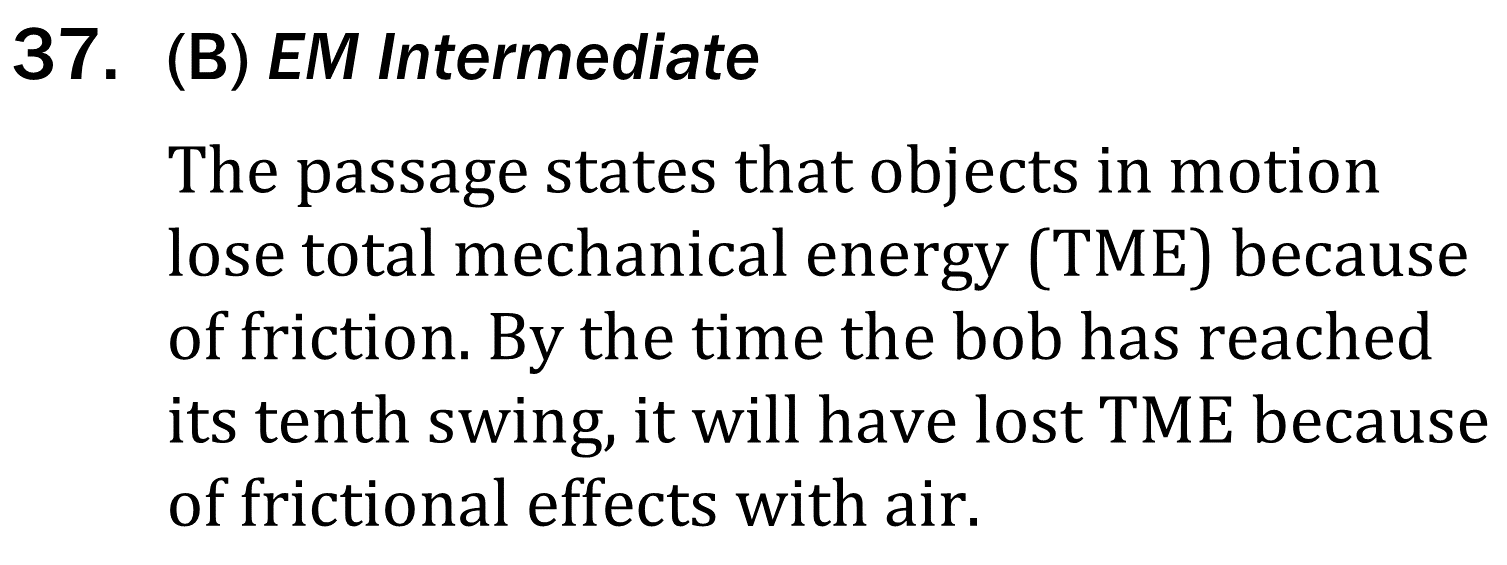 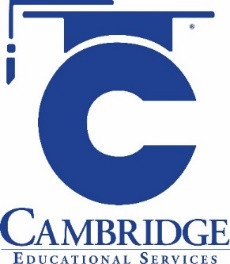 [Speaker Notes: Understand the relationship between variable in more complex data presentations; Predict the results of an additional step in an experiment; Determine what would cause a specific result in an experiment.  Level: Intermediate Skill Group: Evaluation of Models]
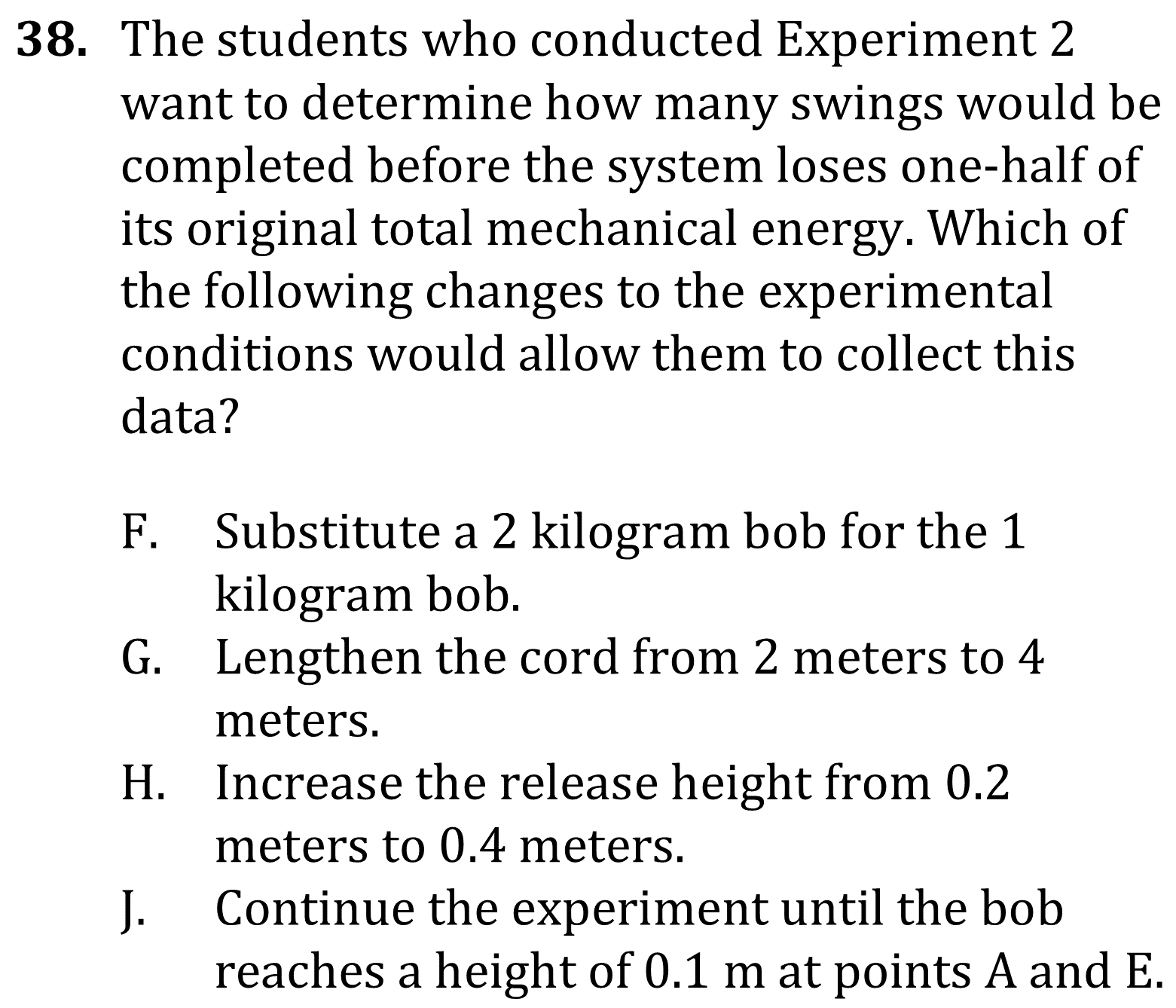 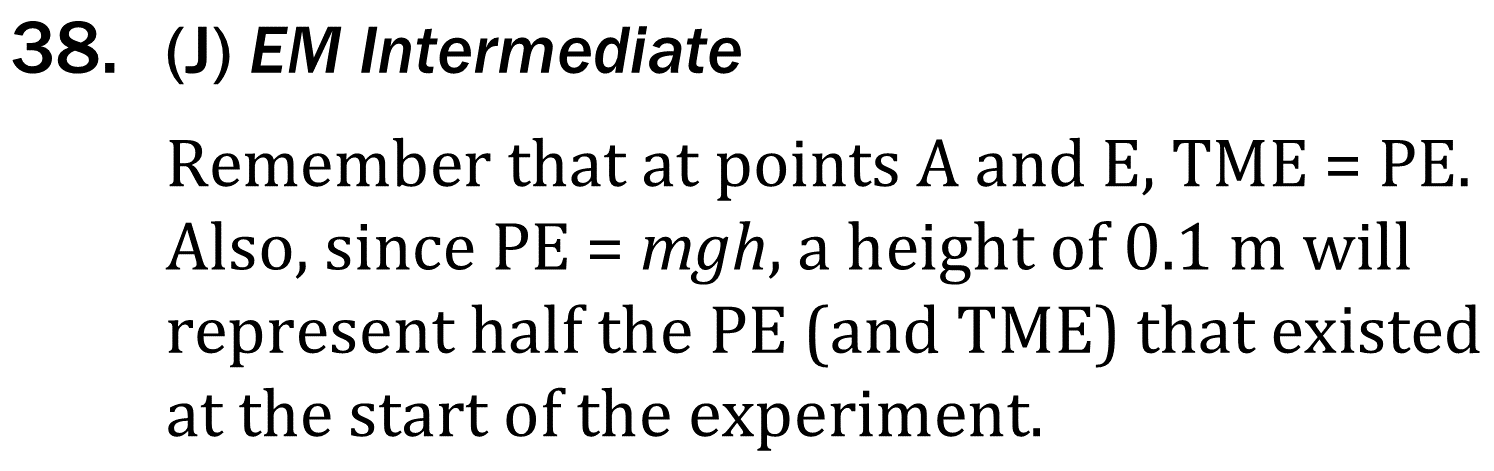 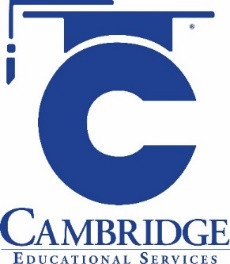 [Speaker Notes: Understand the relationship between variable in more complex data presentations; Predict the results of an additional step in an experiment; Determine what would cause a specific result in an experiment.  Level: Intermediate Skill Group: Evaluation of Models]